Missionary Care
Dear Heavenly Father, please watch over our England based missionary couple, Nguang Ung Soon and Yii Hie Sing. For You know their situation as they are now moving to a parsonage nearer to their ministry church. In the midst of their busyness, they had been informed that they would have to renew their visas without delay. As such, Missionary Ung Soon will have to sit for an exam on the 24th of this month and
Cont...
Missionary Care
Missionary Hie Sing will have to take an English test as well in order to get new visas. It is indeed a big challenge to prepare for exams within a week! Dear Lord, please  grant them ample memory, wisdom and good health. We pray for them to ace the exams and get their visas approved smoothly. May they face their tests victoriously with all calmness and tranquility. In Jesus Christ's name we pray, Amen.
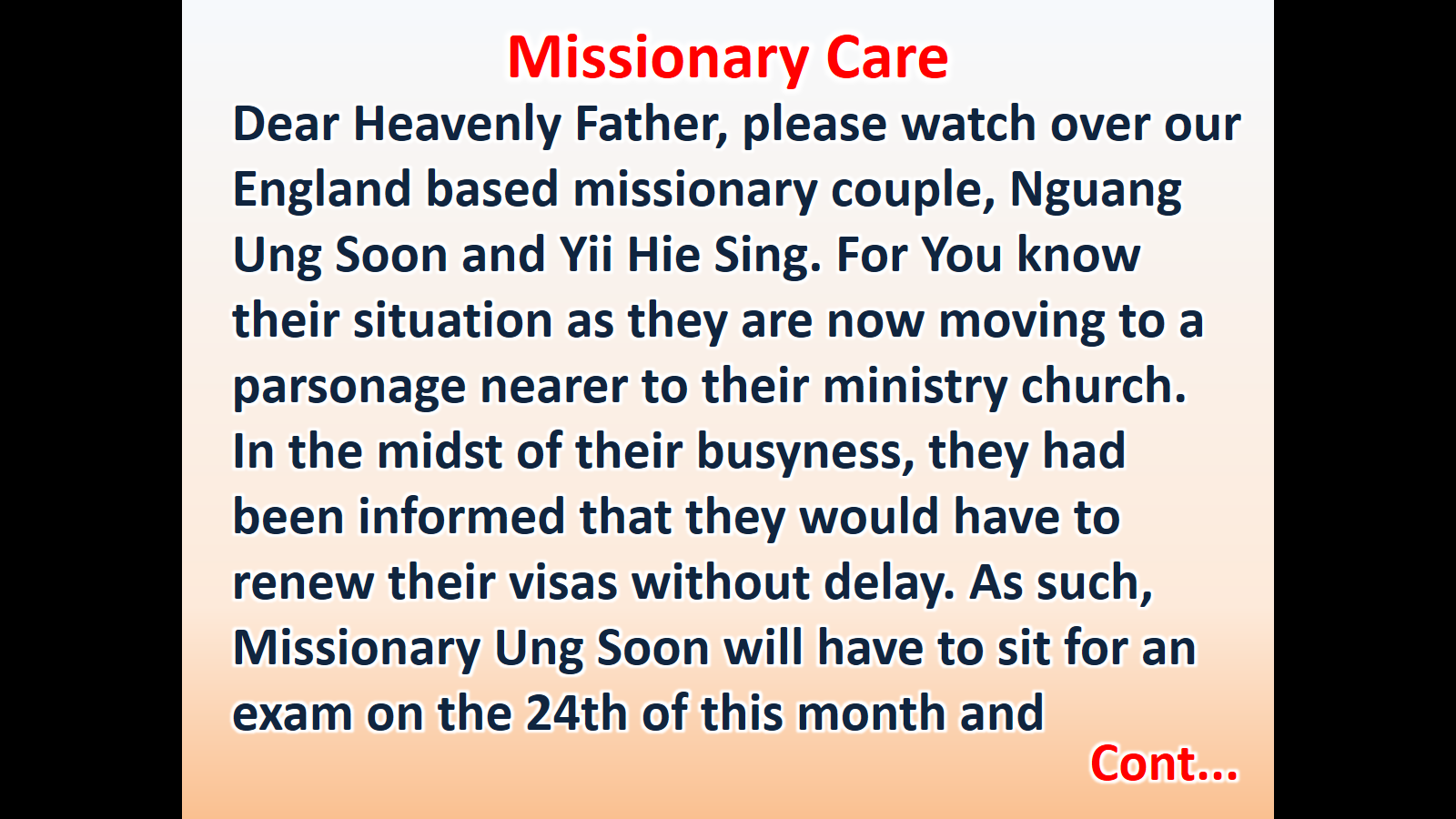 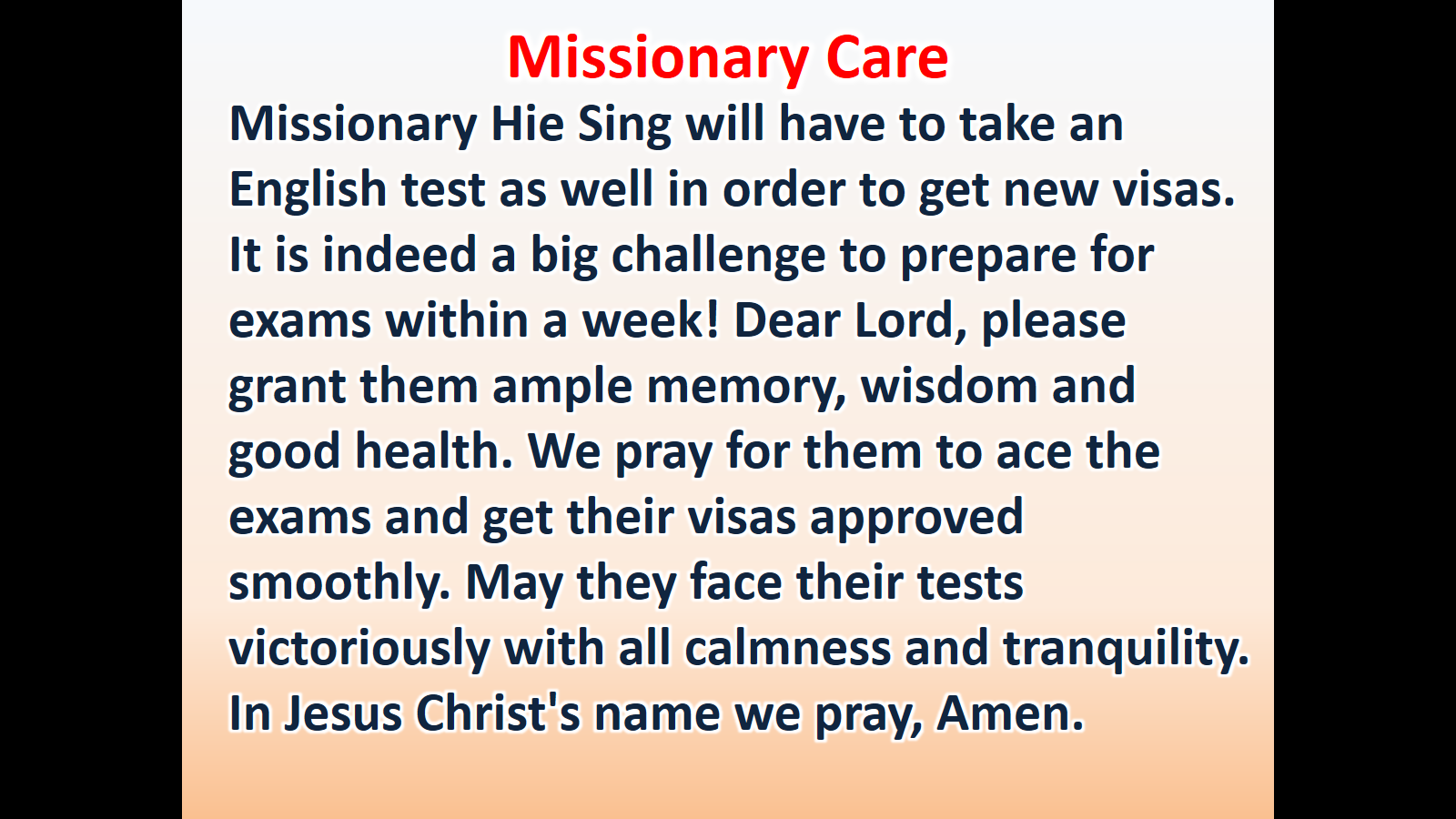